LHC Status Thu Morning 7-June
  Bernhard Holzer, Joerg Wenninger
Status:
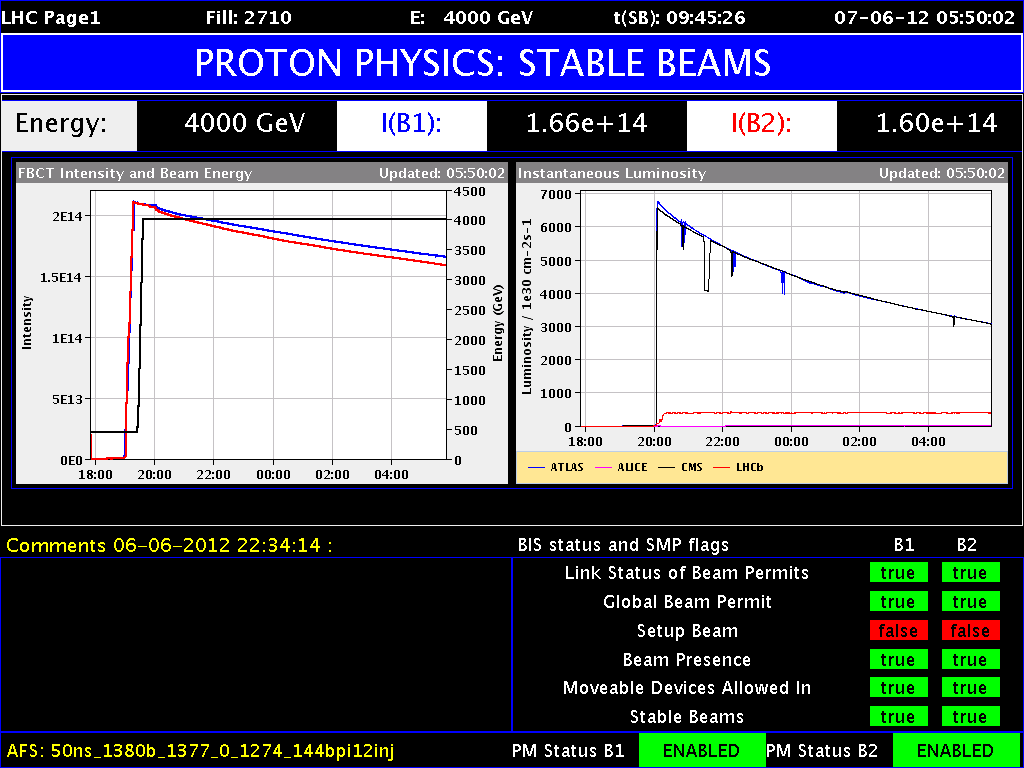 Wed Morning
05:07h beam dump, water flow fault on converter RQ10.R1

09:18h  start precycle (EDF during precycle  ... once again)
10:00h injection probe beam
12:49h problem with cavity in PSB, beam quality not acceptable for injection

16:29h injection probe beam
16:56h injection physics beam

	some optimisation done


17:25h beam dump: power converter fault RBCV18.L4.B1
            de-activated (and masked)
	?? COD status in YASP ??
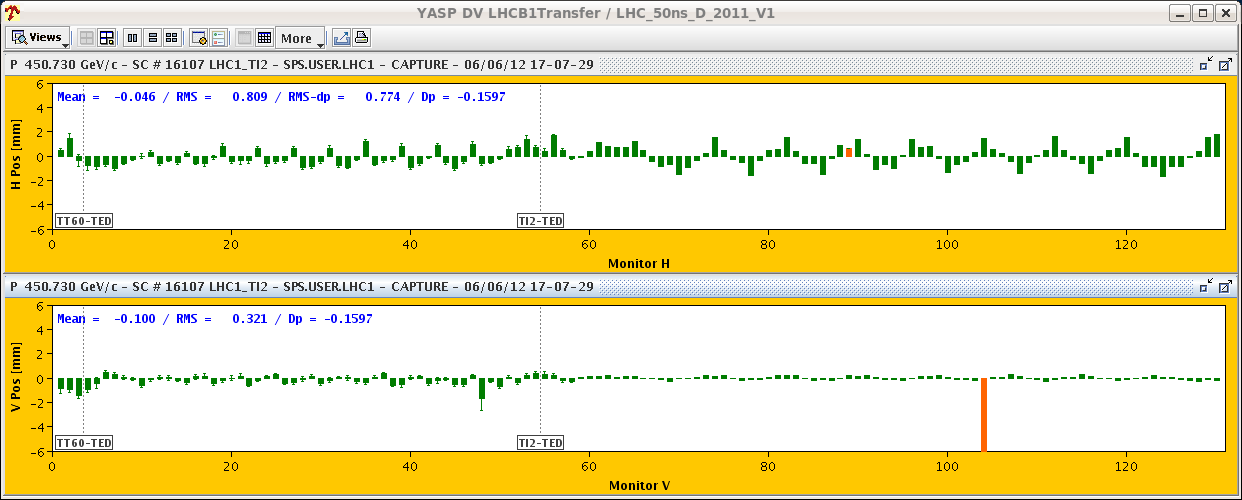 Wed Late
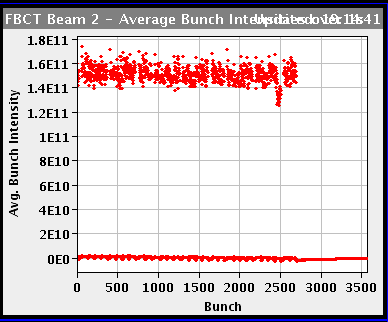 18:46h injection for physics not perfect but ok




20:04h stable beams
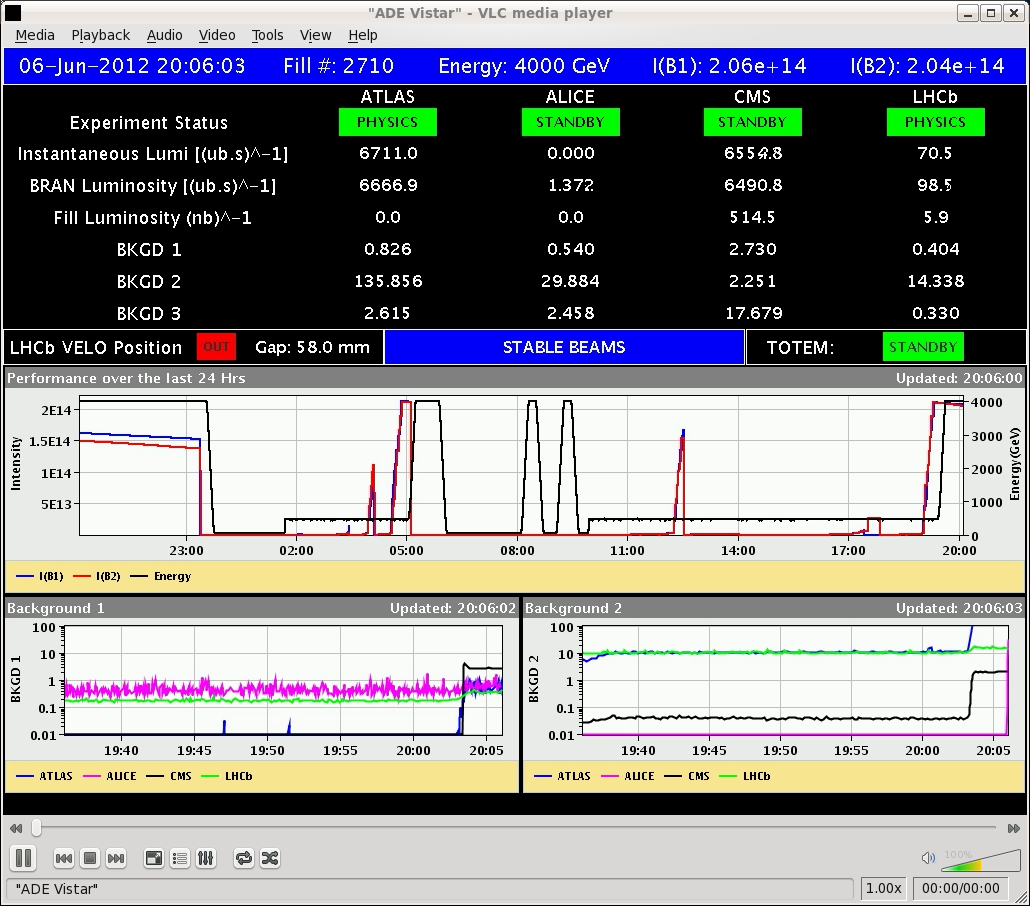 for Mike ...
Wed Late / Night
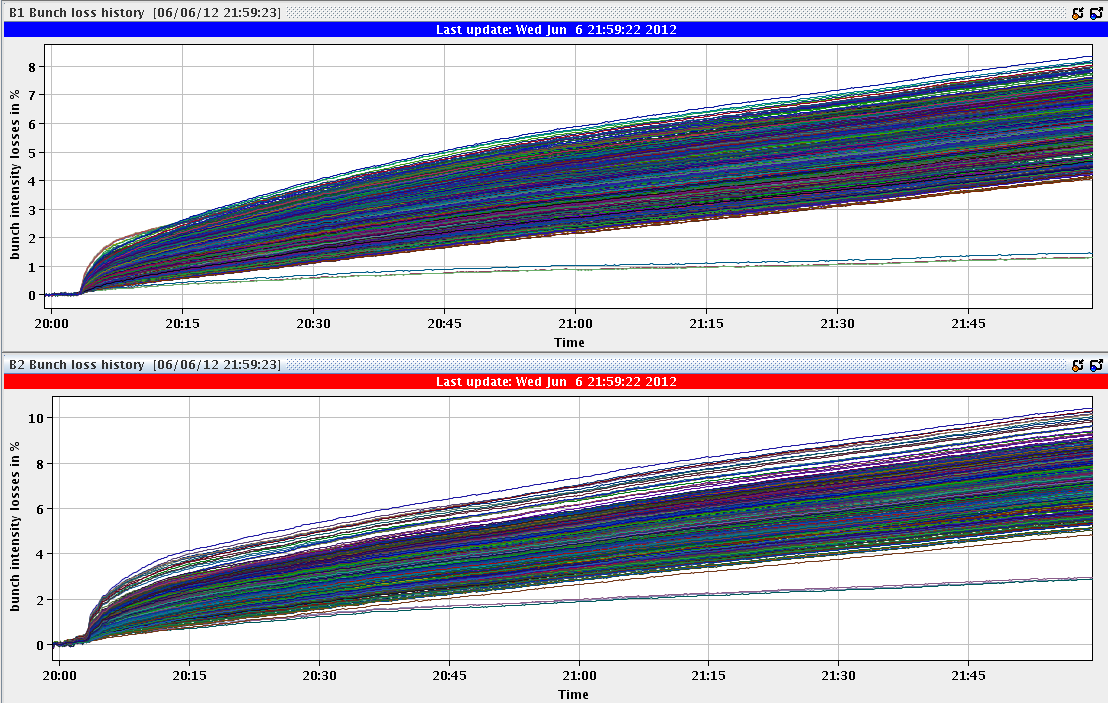 bunch losses during 
squeeze / adjust / stable beams ...
8 %
10 %
03:31h Fast emittance scan after 7 hours of stable beams ... 
            an easygoing luminosity fill
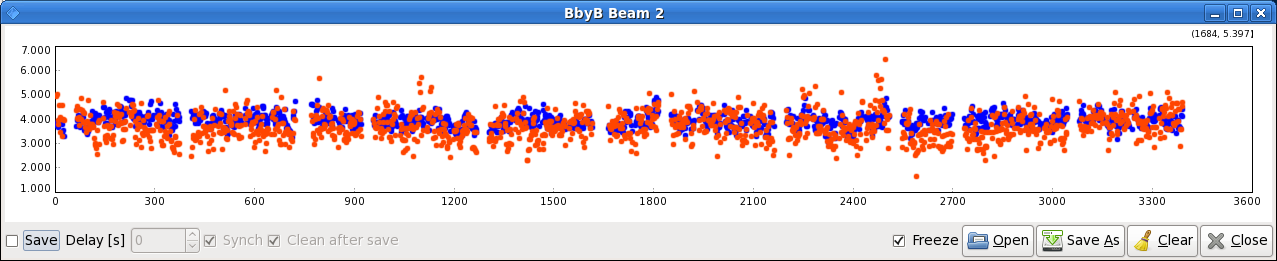 Thu Morning
delivered luminosity in present fill:
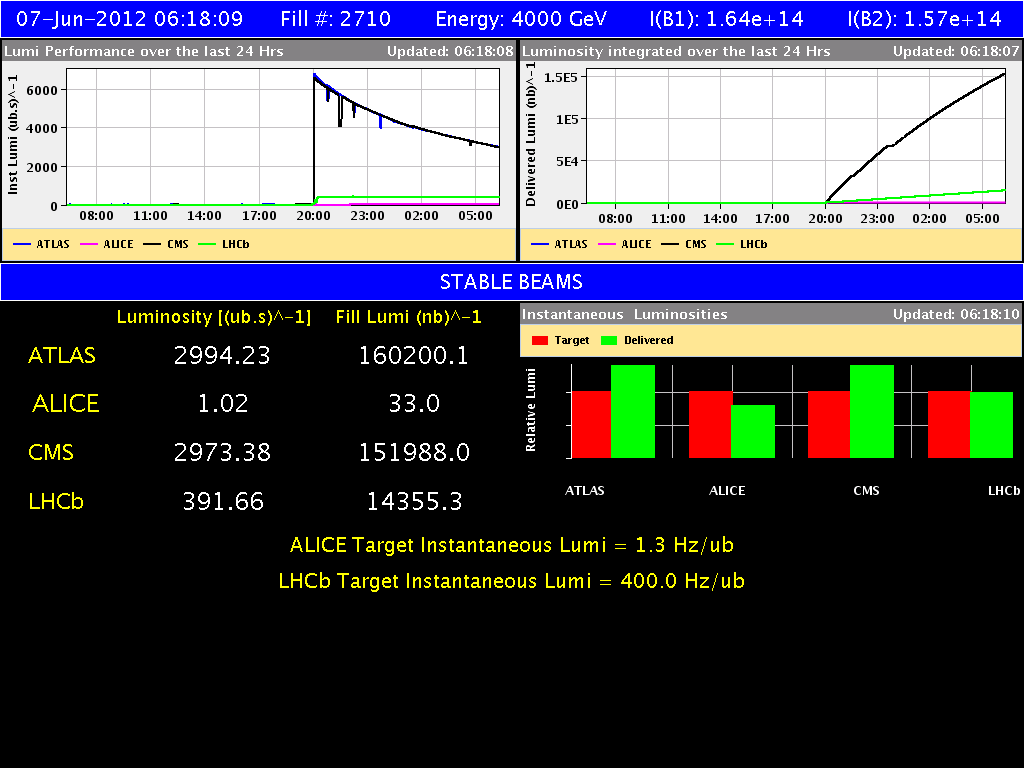 Thu Morning
Plan:

TCSG alignment verification in point 6 (B2) (1 hour)
       
	 Physics

Scan up to 3 sigma (CMS). Propose to do that with reduced damper gain at the end of the fill.
✔
✔
✔
✔